J. J. Rousseau
Toplum Sözleşmesi
J. J. Rousseau
Toplum Sözleşmesi kitabı 1762 yılında yayınlanmıştır.
Toplum Sözleşmesi’nde Rousseau haklı ve doğru bir toplumun temellerini tartışıyor.
İnsanlar Arasında Eşitsizliğin Kaynağı adlı kitabında Rousseau, insanların doğal yaşama halindeki özgürlüklerinin özlemini çektiklerini belirtmektedir. Rousseau’ya göre, doğa yasaları gereğince yaşayan insanlar özgür ve eşittiler, toplum düzenine geçince bu mutluluğu yitirmişlerdir.
J. J. Rousseau
J. J. Rousseau
Rousseau amacını şu şekilde belirtiyor:
«Niyetim, insanları oldukları gibi, yasaları da olabilecekleri gibi ele alıp, toplum düzeninde güvenilir ve haklı bir yönetim kuralı bulunup bulunamayacağını araştırmaktır. Bu araştırmada, adalet ile fayda birbirinden ayrı düşmesin diye, hakkın onayladığını çıkarın gerektirdiğiyle uzlaştırmaya çalışacağım» (J.J. Rousseau. 1974).
J. J. Rousseau
Rousseau, Toplum Sözleşmesinde, burada toplumun yasal yaşama koşullarını açıklamaya çalışıyor.  Bu koşullar kendiliğinden benimsenen bir sözleşmedir. ≪üyelerinden her birinin canını, malını bütün ortak güçle savunup koruyan öyle bir toplum bicimi bulmalı ki, orada her insan, hem herkesle birleştiği halde, yine kendi buyruğunda kalsın, hem de eskisi kadar özgür olsun. işte, Toplum Sözleşmesinin çözüm yolunu bulduğu ana sorun budur≫ (J.J. Rousseau. 1974).
J. J. Rousseau
J. J. Rousseau
Sözleşmenin gerekliliği;«Madem hiçbir insanın, benzeri üstünde doğal bir yetkesi yoktur ve madem kaba güç bir hak yaratmaz, öyleyse, insanlar arasında her çeşit haklı yetkenin temeli olarak, kala kala, yalnız sözleşmeler kalıyor» (J.J. Rousseau. 1974).
J. J. Rousseau
Rousseau Toplum Sözleşmesini şu şekilde belirtiyor:
«Her birimiz bütün varlığımızı ve bütün gücümüzü bir arada genel istemin buyruğuna verir ve her üyeyi bütünün bölünmez bir parçası kabul ederiz» (J.J. Rousseau. 1974).
J. J. Rousseau
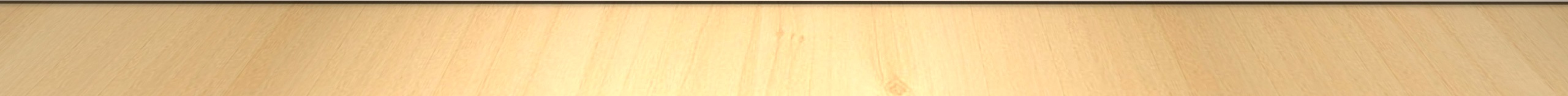